E-Band: 
Европейская и общемировая практика Предложения по регулированию в Украине
Евгений Колотилов
Директор
Интраком Телеком Украина
Telecom Ukraine 2015
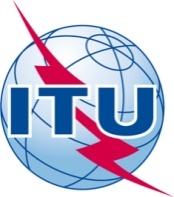 Radio Regulations Edition 2012
66-81 GHz
81-86 GHz
Особенности диапазона
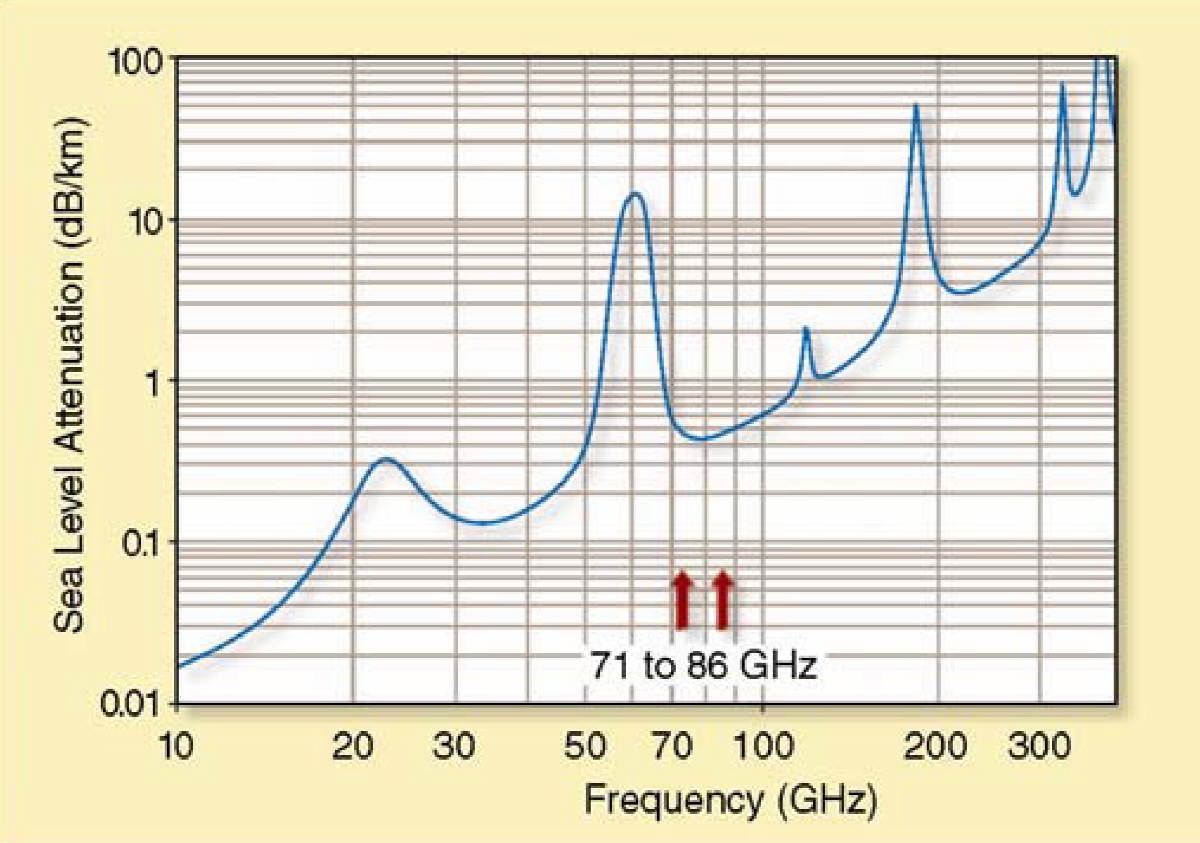 Функциональные области использования диапазона
- построение непосредственных линий связи к корпоративным заказчикам,
- обеспечение траффика от камер безопасности/наблюдения к центрам мониторинга и управления,
- создание гигабитных локальных сетей между зданиями больших производственных или транспортных предприятий, образовательных кампусов или больничных городков,
- создания гигабитных локальных сетей между учреждениями муниципальных образований, камерами видеонаблюдения систем безопасности городов и поселков,
- быстрого построения резервной линии связи в случае порыва действующей фиксированной линии передачи данных,
- в построении сетей трансмиссии операторов фиксированной и мобильной связи, особенно, при построении малых сот в рамках создания 3G/4G сетей.
Ситуация в Украине
* According article “Light Licensing” by Jonathan Wells, PhD
Предусловия использования диапазона в Украине
- выработать политику использования этого диапазона и управления его распределением,
- определить порядок лицензирования и присвоения частот,
- ввести в действие/адаптировать технические регламенты для оборудования, предназначенного для работы в этих диапазонах,
- обеспечить инженерную, техническую и компьютерную (вычислительную) поддержку использования этого спектра.
Облегченная модель лицензирования
Использование Рекомендаций (05)07 2013г. Комитета по электронным коммуникациям Европейской Конференции Почтовых и Телекоммуникационных Администраций в качестве модельной схемы,
Лицензирование через членство в Саморегулирующейся организации,
Делегирование координации строительства новых линков лицензиатам в лице СРО,
Размещение позиций и характеристик линков в обслуживаемой СРО базе данных по принципу «первым пришел – первым обслужился»,
Компенсация расходов на поддержание и развитие базы данных за счет вступительного и регулярного взносов на базе числа зарегистрированных линков.
Выводы
Предлагаемая модель позволит расширить проникновение доступа в Интернет за счет:

возможности эффективного по стоимости и ресурсным затратам построения «последней мили»,
увеличения круга лицензиатов.

Предлагаемая последовательность шагов позволит гармонизировать Национальную таблицу частот с Регламентом радиосвязи Международного союза электросвязи, а порядок и правила использования диапазона – с Рекомендациями Европейского регулятора с сфере телекоммуникаций.
За вільний E-Band!
Спасибо!